المحاضرة الاولى مادة القانون الدولي الانساني
المرحلة الثالثة

المدرس
 فادية حافظ جاسم
كلية الحقوق / جامعة النهرين
تطور القانون الدلي الانساني 
(في العصر الحديث)
اولاً : ملامح تطور القانون الدولي الانساني في العصر الحديث
أ-القواعد العرفية من خلال اتفاقية الصداقة والسلام .
ب- قواعد ليبر في مجال القانون الدولي الانساني .
تدوين القانون الدولي الانساني 
تدوين القانون الدولي الانساني في القرن التاسع عشر 
اتفاقية جنيف الاولى لعام 1864 .
اعلان بطرسبرغ لعام 1868 . 
اتفاقية لاهاي لعام 1899 ولاهاي الثانية لعام 1907
تدوين القانون الدولي الانساني 
في القرن العشرين
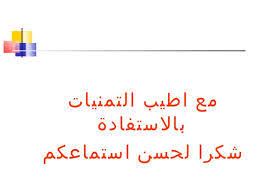